SAFETY DAY GEMEINSAM FÜR SICHERHEIT EINTRETEN6. Oktober 2021
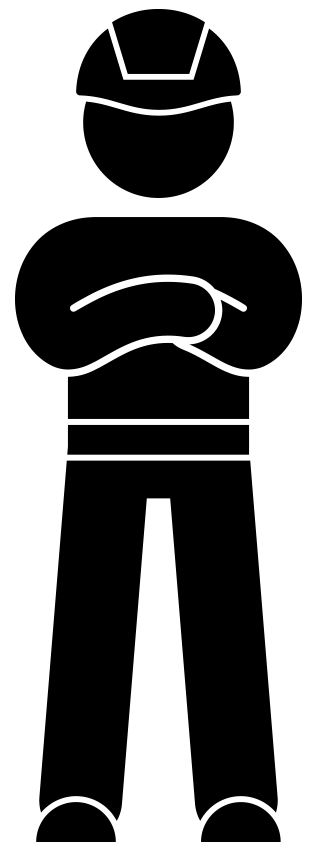 ROADMAP FÜR UNTERNEHMEN
[diese Roadmap kann durch eigene Ideen ergänzt werden]
EINLEITUNG
Wir setzen alles daran, Unfälle und persönliches Leid von Kollegen, die für uns oder in unserem Auftrag arbeiten, zu vermeiden. Auch wollen wir verhindern, dass die Umwelt, in der wir arbeiten, Schaden nimmt oder dass Dritte durch unsere Arbeit zu Schaden kommen. 
In der Praxis ist es manchmal recht schwierig, sicheres Arbeiten durchzusetzen. Zu oft denken wir, dass eine Arbeit schnell erledigt werden kann oder dass die Einhaltung des Zeitplans wichtiger ist als sicheres Arbeiten. Wir wissen das, und wir arbeiten hart daran, durch unser WAVE-Programm immer sicherer zu arbeiten. 
Wenn wir Missstände im Rahmen unserer Projekte und an unseren Bürostandorten mit unseren Mitarbeitern diskutieren, können wir Fortschritte erzielen. Deshalb stehen auch in diesem Jahr beim Safety Day Sicherheitsmissstände, die WAVE-Sicherheitswerte und WAVE-Regeln, Praxisbeispiele und das eigene Sicherheitsverhalten im Mittelpunkt. Wie in den vergangenen Jahren wird dies durch ein Sicherheitsspiel erreicht.
Dieses ist Teil der Kampagne „Falling for safety together“ (Gemeinsam stolpern für die Sicherheit).
GRUND FÜR DAS THEMA
Stürzen, Stolpern und Ausrutschen stehen jedes Jahr unter den drei häufigsten Unfallursachen, die zu Verletzungen und Fehlzeiten führen. 
Etwa 15 % dieser Meldungen beziehen sich auf Stürzen, Stolpern und Ausrutschen. 
Konkret wurden im vergangenen Jahr 49 direkte Kollegen und Kollegen von Subunternehmern durch Stürzen, Stolpern und Ausrutschen verletzt. 
Sie waren verletzungsbedingt einen oder mehrere Tage arbeitsunfähig.
Bei der Vorbereitung und Organisation der Arbeit gibt es einiges zu optimieren. Zum Beispiel, indem man die Abfallströme richtig ordnet, damit die Baustelle ordentlich bleibt, oder indem man sich gegenseitig auf unsichere Situationen aufmerksam macht, die zu dieser Art von Unfällen führen können.
Dieses ist Teil der Kampagne „Falling for safety together“ (Gemeinsam stolpern für die Sicherheit).
ZIEL
Information der Mitarbeiter über das Thema „Stürzen, Stolpern und Ausrutschen“.
Stärkung des Sicherheitsbewusstseins zu diesem Thema.
Anregung von Maßnahmen zur Verringerung der Unfallzahlen (mit Ausfallzeiten).
Dieses ist Teil der Kampagne „Falling for safety together“ (Gemeinsam stolpern für die Sicherheit).
BOTSCHAFT
„Bessere Vorbereitung, eine aufgeräumte Baustelle 
und gegenseitiges Ansprechen in unsicheren Situationen 
führt zu weniger Unfällen aufgrund von 
Stürzen, Stolpern und Ausrutschen“
Dieses ist Teil der Kampagne „Falling for safety together“ (Gemeinsam stolpern für die Sicherheit).
ZIELGRUPPE
VolkerWessels Unternehmen
Die Teilnahme am Safety Day ist für alle VolkerWessels-Gesellschaften (außer Ausland) verpflichtend.
Wer nimmt teil?
Alle eigenen Mitarbeiter.
Eingestellte selbständige Auftragnehmer.
Sonstiges angestelltes und abgestelltes Personal.
Optional, aber sehr erwünscht: Personal von Subunternehmern und anderen Auftragnehmern. VolkerWessels Unternehmen können selbst entscheiden, ob sie diese Zielgruppe einbeziehen oder nicht.
Dieses ist Teil der Kampagne „Falling for safety together“ (Gemeinsam stolpern für die Sicherheit).
MINDESTANFORDERUNGEN
Die folgenden Mindestanforderungen müssen erfüllt sein:
Der Safety Day wird an den (Projekt-)Standorten der Unternehmen oder für Büropersonal z. B. über Teams durchgeführt.
Das Thema „Stürzen, Stolpern und Ausrutschen“ wird mindestens 1,5 Stunden lang behandelt.
Die Präsentation wird als Grundlage verwendet. Natürlich kann die Präsentation durch andere Sicherheitsthemen ergänzt werden, die das Unternehmen an diesem Tag ebenfalls besprechen möchte.
Die weitere Ausgestaltung dieses Tages legt jedes VolkerWessels Unternehmen selbst fest.
Für eine interessante Diskussion: Das digitale Spiel kann mit maximal 6-12 Personen gespielt werden, wobei die Abstandsregel von 1,5 m beachtet werden muss.
Ressourcen: Toolbox und Anleitung, Kampagnenmaterial, Save-the-Date-Poster, Save-the-Date-Desktop, Referentenhandbuch, Fragen & Antworten, Startpräsentation (inklusive Animation) und digitales Sicherheitsspiel.
Dieses ist Teil der Kampagne „Falling for safety together“ (Gemeinsam stolpern für die Sicherheit).
MÖGLICHE BESONDERHEITEN – BÜRO
Kick-off Büro Personalmanagement Die Stärke des Programms liegt darin, dass eine Diskussion unter den Mitarbeitern angestoßen wird. Damit kommen wir wirklich zum Thema Sicherheit. 
Benötigte WerkzeugeBeamer, Laptop, Ton und Startpräsentation.HINWEIS: Das digitale Sicherheitsspiel ist nur über Chrome zugänglich, nicht über Internet Explorer.
Dieses ist Teil der Kampagne „Falling for safety together“ (Gemeinsam stolpern für die Sicherheit).
MÖGLICHE BESONDERHEITEN – PROJEKT
Orte der Treffen (Projekt)Der Projektleiter/die Projektleitung besucht die Projekte, um den Safety Day zu organisieren. Es besteht die Möglichkeit, dass der Projektleiter/die Projektleitung mehrere Projekte besucht. Das VolkerWessels Unternehmen selbst wird dies festlegen.
Die Stärke des Programms liegt darin, dass eine Diskussion unter den Mitarbeitern angestoßen wird. Damit kommen wir wirklich zum Thema Sicherheit. 

Benötigte WerkzeugeBeamer, Laptop, Ton und Startpräsentation.HINWEIS: Das digitale Sicherheitsspiel ist nur über Chrome zugänglich, nicht über Internet Explorer.
Dieses ist Teil der Kampagne „Falling for safety together“ (Gemeinsam stolpern für die Sicherheit).
BEWERTUNG UND FEEDBACK
Innerhalb Ihres Unternehmens (mindestens):
Wie war es, dieses Spiel gemeinsam zu spielen?
Was haben Sie daraus gelernt?
Was werden Sie morgen bei der Arbeit anders machen?
Feedback von den VolkerWessels Unternehmen an VolkerWessels:
Kein formelles Feedback erforderlich. Wir hätten gerne Bilder und Zitate von den Teilnehmern.
Gute Ideen, Erfahrungen und andere Ergebnisse, z. B. aus der Auswertung in Ihrem Unternehmen oder vom Referenten, sind immer willkommen. Sehr sogar!
Mailen Sie diese an safety@volkerwessels.com.
11
Dieses ist Teil der Kampagne „Falling for safety together“ (Gemeinsam stolpern für die Sicherheit).
VIEL ERFOLG BEI DEN VORBEREITUNGEN!
Dieses ist Teil der Kampagne „Falling for safety together“ (Gemeinsam stolpern für die Sicherheit).